UNCLASSIFIED
Wide Area Workflow (WAWF)
David Kern
Small Business Professional
david.k.kern2.civ@army.mil
28 February 2024
UNCLASSIFIED
Wide Area Workflow (WAWF)
PIEE Registration
Creating/Submitting Invoices
Tracking Your Payment (MyInvoice)
AskDFAS
UNCLASSIFIED
2
Procurement Integrated Enterprise Environment (PIEE)
PIEE Modules:

Wide Area Workflow (WAWF)
MyInvoice

Users must register (Vendors and Government):
	https://piee.eb.mil
UNCLASSIFIED
3
PIEE REGISTRATION
UNCLASSIFIED
4
UNCLASSIFIED
5
[Speaker Notes: The homepage has been changed with the latest release of PIEE.]
UNCLASSIFIED
6
UNCLASSIFIED
7
[Speaker Notes: Take note in the bottom right hand corner - * Asterisk denotes required entry.  TIP:  Only provide required information.  It will simplify registration and invoice submission.]
UNCLASSIFIED
8
UNCLASSIFIED
9
UNCLASSIFIED
10
[Speaker Notes: Only need to complete the mandatory fields marked with an asterisk(*).  Commercial telephone (!) is also required.]
UNCLASSIFIED
11
[Speaker Notes: Only need to complete the mandatory fields marked with an asterisk(*).  Commercial telephone (!) is also required.]
UNCLASSIFIED
12
UNCLASSIFIED
13
UNCLASSIFIED
14
UNCLASSIFIED
15
UNCLASSIFIED
16
UNCLASSIFIED
17
UNCLASSIFIED
18
[Speaker Notes: First time users will need to contact the PIEE Technical Support Desk @ 866.618.5988 (opt 2, opt 3) to have the CAGE Code loaded into the system.  The Contract Administrator (CAM) is the E-Business Point of Contact from the vendor’s SAM profile.  A CAM appointment letter will need to be completed and returned if the user is not the CAM.]
UNCLASSIFIED
19
UNCLASSIFIED
20
UNCLASSIFIED
21
UNCLASSIFIED
22
[Speaker Notes: First time users will be prompted to enter a One Time Password (OTP) before the profile can be activated.  The password will be sent to email address in the profile.  Users enter the password into the field provided and submit the registration request.]
UNCLASSIFIED
23
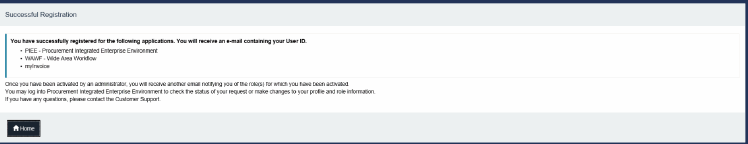 UNCLASSIFIED
24
UNCLASSIFIED
25
UNCLASSIFIED
26
Vendor Role Options
Vendor (most common choice) – gives the user ability to create and submit documents, check status of submitted documents, edit and resubmit rejected documents.

Vendor View Only – review documents and check status but cannot make edits.

Contractor Property Shipper/Property Receiver – when transferring/receiving with Government Furnished Property, users can create and submit documents, review documents and reject documents.
UNCLASSIFIED
27
Wide Area Workflow (WAWF)
First time users will need their CAGE Codes activated before they can finish registration.  A Contract Administrator (CAM) will need to be established.  A CAM appointment letter is required if the CAM is not the E-Business point of contact from the Vendor’s System for Award Management profile.

Passwords need to be reset every 60 days.

WAWF Help Desk – 866.618.5988 (opt 1, opt 2 or 5)
UNCLASSIFIED
28
[Speaker Notes: Vendors will receive email reminders from PIEE with seven (7) days of the account expiring.  So look for a system generated email from Defense Information Systems Agency (DISA).  Option 2 is for account activation.  Option 5 is for Technical Support (other issues?).]
QUESTIONS?
UNCLASSIFIED
29
Wide Area Workflow (WAWF)
Two Defense Federal Regulation (DFAR) clauses are inserted when WAWF is the payment method:

252.232-7003 - Electronic Submission of Payment Requests and Receiving Reports (referenced)

252.232-7006 – Wide Area Workflow Payment Instructions (full text and fill-in)
UNCLASSIFIED
30
Wide Area Workflow (WAWF)
From DFAR 252.232-7002(b)(1):

“The only acceptable form for submission of payment requests and receiving reports is Wide Area Workflow (WAWF) https://piee.eb.mil/...”

and (b)(2):

-   “Facsimile, email, and scanned documents are not acceptable forms of payment requests…..”
UNCLASSIFIED
31
Wide Area Workflow (WAWF)
Wide Area Workflow Payment Instructions (252.232-7006) provides detailed instruction about the type of document to create and who the Acceptor is.  That is, who at the government facility will process the document in order for the vendor to get paid.
UNCLASSIFIED
32
[Speaker Notes: If the clause is not in full text and completed, contact the contracting office in the contract for guidance.]
UNCLASSIFIED
33
[Speaker Notes: If this purchase order is paid by credit card, the card number, etc., would appear in Block 15 instead of the DFAS Payment Office.]
Wide Area Workflow (WAWF)
Three document types:
Invoice and Receiving Report (COMBO)
Invoice 2-In-1 (Services Only)
Construction Payment Invoice (formerly Construction and Facilities Management Invoice)
UNCLASSIFIED
35
UNCLASSIFIED
36
UNCLASSIFIED
37
UNCLASSIFIED
38
UNCLASSIFIED
39
UNCLASSIFIED
40
[Speaker Notes: If the Cage Code/DUNS field is blank, the vendor is expired in SAM.  WAWF will also give an error message.  The vendor will not be able to proceed past this screen until their SAM account has been reactivated.]
UNCLASSIFIED
41
[Speaker Notes: CLINs will appear on this screen.  Users should check applicable CLINs so that information will populate in the Line Item Tab under “Line Item Details”.]
UNCLASSIFIED
42
[Speaker Notes: Even though WAWF “recommends” documents, it is essential you check paragraph (f)(1)(ii) for DFARS 252.232-7006 for the document type.]
UNCLASSIFIED
43
[Speaker Notes: These fields are populated from the Routing Data Table in the Wide Area Workflow Payments Instructions clause.]
UNCLASSIFIED
44
[Speaker Notes: Final Shipment is mandatory even for service or construction payment invoices.]
UNCLASSIFIED
45
[Speaker Notes: This is what the header tab looks like for an Invoice and Receiving Report COMBO.]
UNCLASSIFIED
46
[Speaker Notes: The error message on the Line Item tab screen means that information is required in Line Item Details (particularly, the quantity shipped/provided).  Users will always see this error message.]
UNCLASSIFIED
47
[Speaker Notes: Tip:  Only complete the mandatory fields (*).  Don’t agonize over acronyms, keep it as simple as possible.]
UNCLASSIFIED
48
[Speaker Notes: In Service 2-IN-1 documents, the Product/Service ID Qualifier defaults to “FS – NATIONAL STOCK NUMBER” and will generate an error message.  To correct, either insert an 13-digit NSN is the Product/Service ID or select “SV – SERVICES RENDERED” for the qualifier.]
UNCLASSIFIED
49
UNCLASSIFIED
50
UNCLASSIFIED
51
UNCLASSIFIED
52
[Speaker Notes: Shipping charges over $100 must be substantiated by attaching a copy of the shipping bill.  Attaching a rate quote will not suffice.]
UNCLASSIFIED
53
[Speaker Notes: Shipping charges over $100 must be substantiated by attaching a copy of the shipping bill.  Attaching a rate quote will not suffice.]
UNCLASSIFIED
54
[Speaker Notes: Filenames must contain letters or number ONLY.  No spaces or special characters.]
When uploading documents:

Filenames must contain letters and numbers only.  No special characters or spaces are allowed.
UNCLASSIFIED
55
UNCLASSIFIED
56
[Speaker Notes: This screenshot was added to also show that if no line item data appears, the only option is to add it.]
UNCLASSIFIED
57
[Speaker Notes: Comments are required when a payment request is rejected (“why” was it rejected).  Comments are also required in other cases, UID exempt or submitting a “final after final” invoice, as examples.]
Comments are required when a payment request is rejected by the Government (why was it rejected).  

Comments are also required by the vendor in certain cases, such as when an item is UID exempt or submitting a “final after final” invoice, as examples.
UNCLASSIFIED
58
UNCLASSIFIED
59
[Speaker Notes: Validation Warning Messages are just that – warnings.  They are not errors.  It simply means that values were changed in the payment request and differ from the values in the contract.  At this point, the vendor can make a final review of the amount requested and click OK to submit.]
UNCLASSIFIED
60
UNCLASSIFIED
61
UNCLASSIFIED
62
UNCLASSIFIED
63
UNCLASSIFIED
64
[Speaker Notes: This is the email notification generated to the group administrator of a “final after final” invoice submission.]
UNCLASSIFIED
65
UNCLASSIFIED
66
UNCLASSIFIED
67
Payment requests can suspend if they are incorrect OR correct.  Some examples:

Obvious mistakes (wrong/mistyped CLIN, amount requested exceeds amount available)
Vendor expired in CEFT (SAM)
If shipping charges are added (FAR 52.247-29)
Variations in quantities (FAR 52.211-16)

If the latter two are authorized by contract clause, DFAS will regenerate and the status will change to PROCESSED in WAWF.
UNCLASSIFIED
68
[Speaker Notes: DFAS will not wire funds to an account if the vendor is expired in SAM.]
Construction and Facilities Management Invoice
UNCLASSIFIED
69
Construction and Facilities Management Invoice
UNCLASSIFIED
70
UNCLASSIFIED
71
A word about One Time Password (OTP):

OTPs are required for every Construction Payment Invoice because they require contractor certification before being submitted.

OTPs are required for new registrations.

OTP infrastructure is not always reliable, meaning it may not work after you type it and try to submit.
UNCLASSIFIED
72
UNCLASSIFIED
73
UNCLASSIFIED
74
QUESTIONS?
UNCLASSIFIED
75
UNCLASSIFIED
76
UNCLASSIFIED
77
UNCLASSIFIED
78
UNCLASSIFIED
79
UNCLASSIFIED
80
UNCLASSIFIED
81
A note about payment terms (FAR 32.904):

For supply and service contracts, the due date for making a payment:
The 30th day after the designated billing office receives a proper invoice from the contractor, or
The 30th day after Government acceptance of supplies delivered or services performed, whichever date is later.

For construction contracts, the due date for making a payment:
For interim (progress) payments, 14 days after the designated billing office receives a proper payment request. 
Final payment is due by the 30th day, conditions are the same as above.

Final payment is made when the contract is “physically complete” meaning all supplies and services have been delivered and accepted by the Government.
UNCLASSIFIED
82
UNCLASSIFIED
83
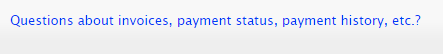 UNCLASSIFIED
84
UNCLASSIFIED
85
UNCLASSIFIED
86
UNCLASSIFIED
87
UNCLASSIFIED
88
UNCLASSIFIED
89
Changing the WAWF POC
UNCLASSIFIED
90
Changing the WAWF POC
UNCLASSIFIED
91
Changing the WAWF POC
UNCLASSIFIED
92
Changing the WAWF POC
UNCLASSIFIED
93
Changing the WAWF POC
UNCLASSIFIED
94
Changing the WAWF POC
UNCLASSIFIED
95
Changing the WAWF POC
UNCLASSIFIED
96
QUESTIONS?
UNCLASSIFIED
97
Wide Area Workflow (WAWF)
David Kern
Small Business Professional
Tobyhanna Army Depot
570.615.8733
david.k.kern2.civ@army.mil


THANK YOU!!!
UNCLASSIFIED
98